Handoff SBAR
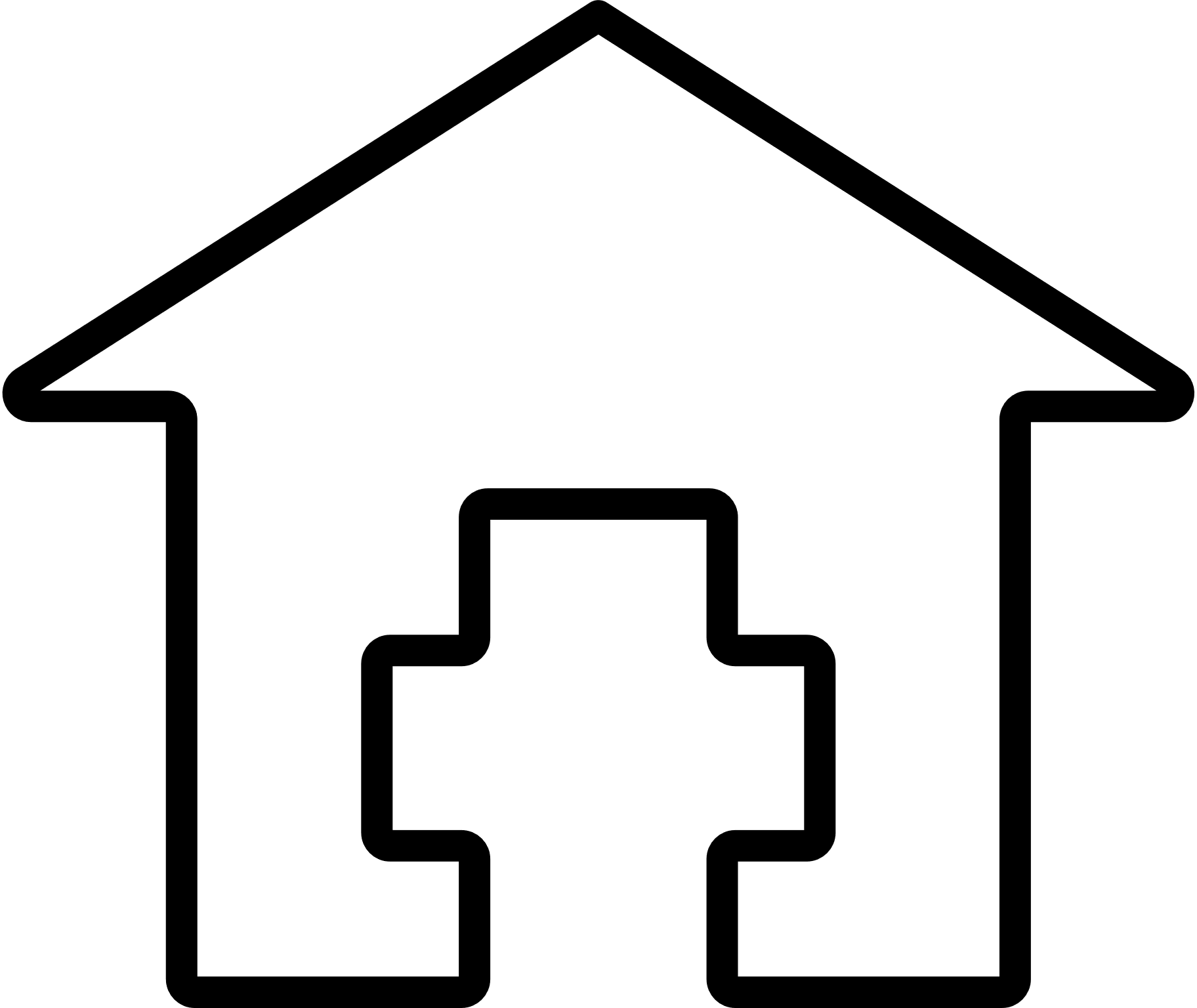 Greenfield Memorial Hospital
Address: 123 Main Street, Greenfield, IL 62044 Phone: (555) 123-4567 Fax: (555) 987-6543 Website: www.greenfieldmemorialhospital.com
Date: 25 Dec 2026
Patient name: John Smith 
Handoff from: Emergency department
Room number: 205
Handoff to: Intensive care unit (ICU)
Reason for handoff: John is being transferred from the emergency department to the intensive care unit (ICU). 
Current situation and urgent concerns: John is a 60-year-old male with a history of hypertension who presented to the emergency department with chest pain and shortness of breath. He was diagnosed with a myocardial infarction and has been stabilized with medications and interventions. He is being transferred to the ICU for closer monitoring and ongoing treatment.
S
Situation
John has a history of hypertension and hyperlipidemia. He takes lisinopril and simvastatin daily. He has no known drug allergies. He had a previous myocardial infarction five years ago and underwent angioplasty with stent placement. His current treatment plan includes aspirin, heparin, nitroglycerin, and beta blockers.
B
Background
John's vital signs are stable, with a blood pressure of 130/80 mmHg, heart rate of 80 beats per minute, respiratory rate of 16 breaths per minute, and oxygen saturation of 96% on room air. He reports mild chest pain and shortness of breath. He is alert and oriented to person, place, and time. Recent laboratory results show elevated cardiac enzymes and troponin levels.
A
Assessment
John requires close monitoring of his vital signs and cardiac function in the ICU. He should continue to receive medications for pain, thrombosis prevention, and blood pressure control. A cardiology consult should be requested for further evaluation and treatment planning. John's family should be informed of his condition and treatment plan, and provided with information about his prognosis and expected outcomes.
R
Recom-
mendation
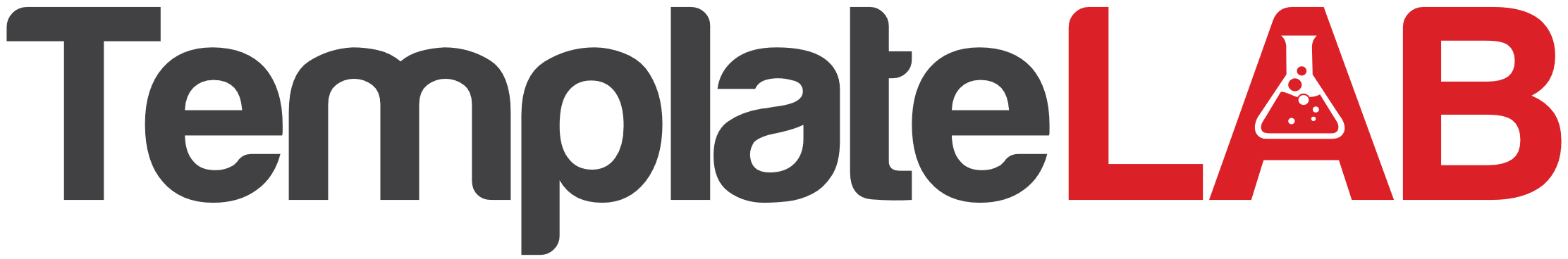